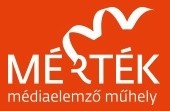 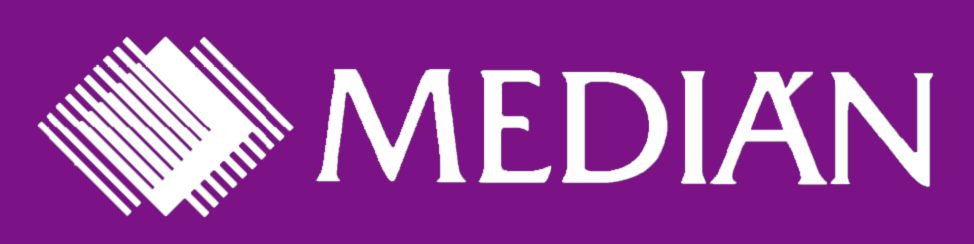 A politikai tájékozódás forrásai Magyarországon2015-2023Budapest, 2023
Módszer
A kutatást a Mérték Médiaelemző Műhellyel együttműködve a Medián Közvélemény- és Piackutató Intézet végezte telefonos adatfelvétellel, összesen 1200 fős mintán. A súlyozás után a minta jól tükrözi a 18 éves és idősebb magyarországi népesség összetételét
Az adatfelvétel ideje: 2023. március 14 – 28.
A kutatás részben megismételte a 2014-15-ben, 2016-ban, 2018-ban és 2020-ban végzett felmérések kérdéseit.
Statisztikai hibahatár: a teljes mintát tekintve a válaszok megoszlásától függően ±2,9 százalékpont, a kisebb részcsoportok esetében ennél nagyobb.
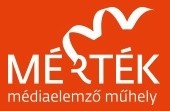 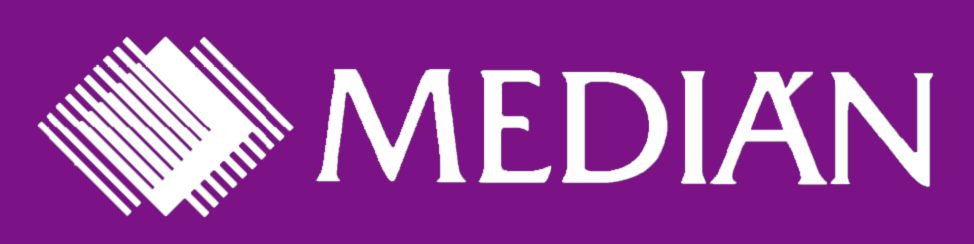 Mennyire érdekli Önt a politika?százalék
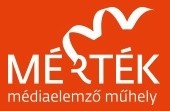 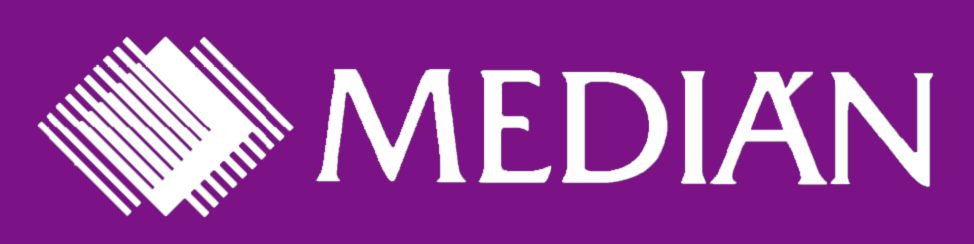 Mennyi időt fordít politikai-közéleti tájékozódásra?százalék
Ha a néhány évvel ezelőttihez* viszonyítja, most mennyi időt fordít politikai-közéleti tájékozódásra?
 százalék
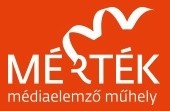 *2014-15-ben: „Ha az öt évvel ezelőttihez viszonyítja...”
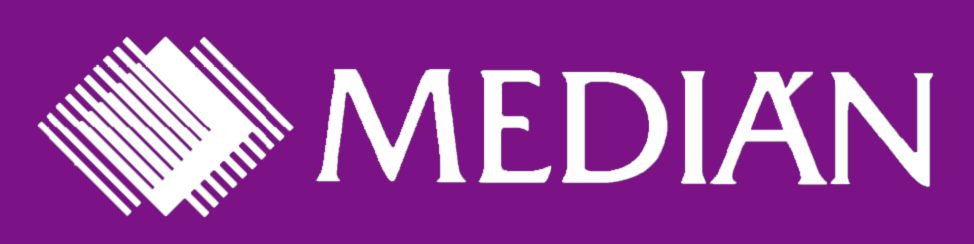 [Speaker Notes: Változás a korábbihoz képest, paradox, mert közben apátia.]
A tájékozódás forrásainak változása a gyakran használók arányát tekintveszázalék
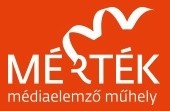 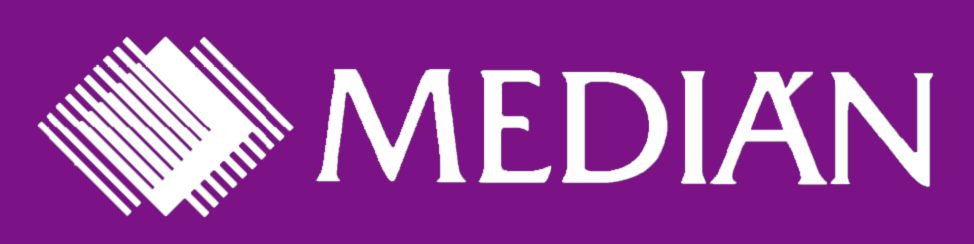 Ha valami miatt a jövőben csak egy típusú médiumból tájékozódhatna,  melyiket választaná? százalék
!
!
!
!
!
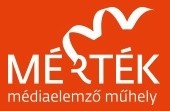 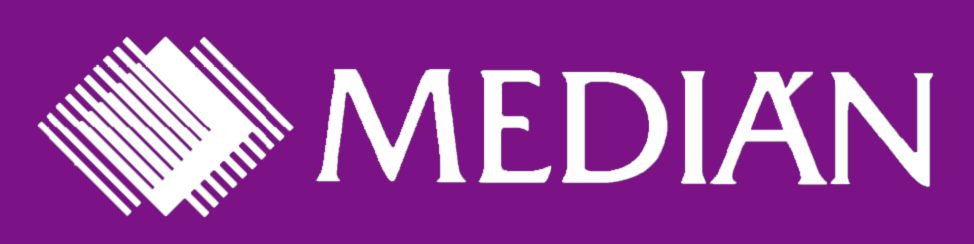 A húsz legfontosabb hírforrása hírforrásból legalább hetente tájékozódók aránya, százalék
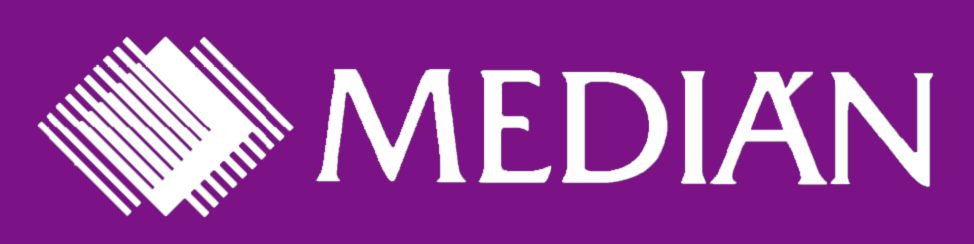 Politikai, közéleti tájékozódás a televízióbóltrendek, százalék
RTL Klub
TV2
M1, M2, M4, M5, Duna*
ATV
HírTV
Euronews
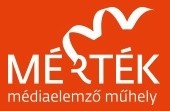 *2014-15-ben csak az M1, M2-re vonatkozott a kérdés
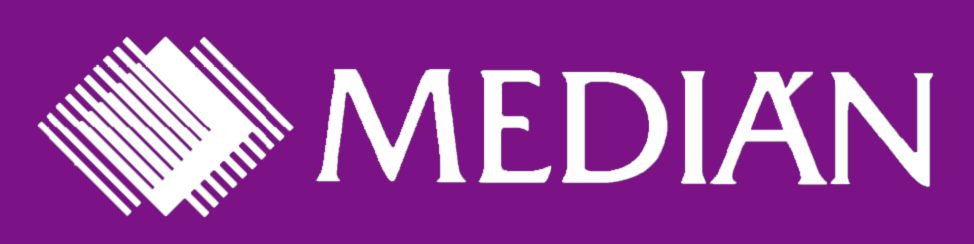 Politikai-közéleti tájékozódás internetes hírportálokróltrendek, százalék
24.hu
hvg.hu
index.hu
444.hu
origo.hu
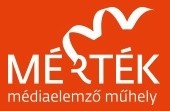 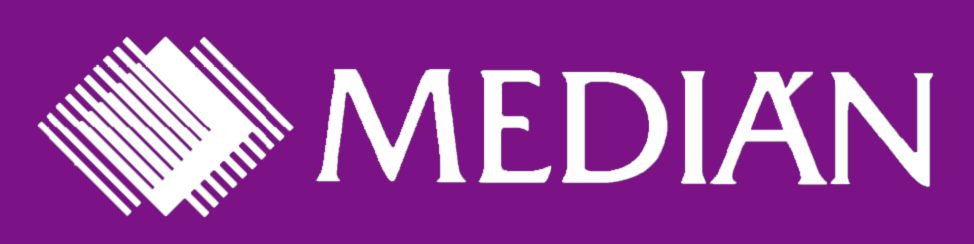 Politikai-közéleti tájékozódás internetes hírportálokról A teljes népesség arányában
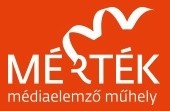 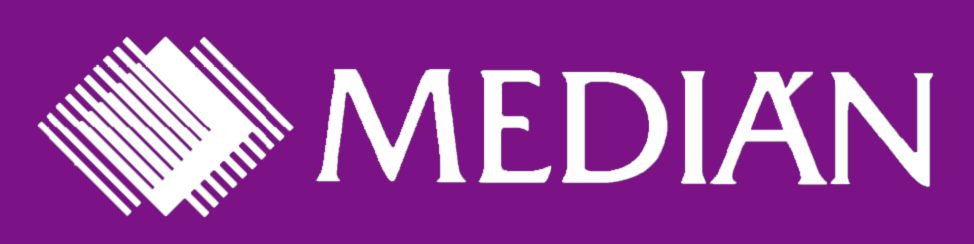 Az online közéleti beszélgetős műsorok szerepe a tájékozódásban(„Szokta-e nézni vagy hallgatni és milyen gyakran?”)százalék
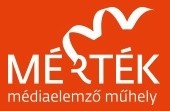 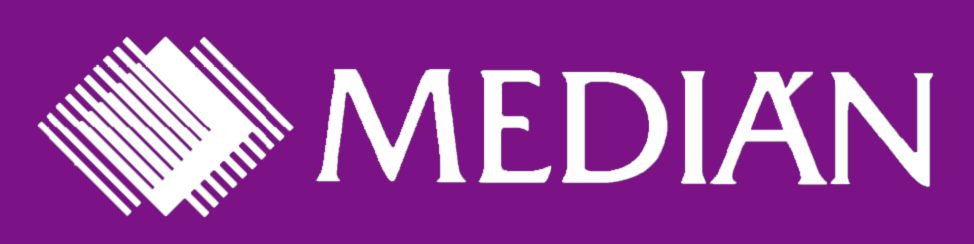 A média objektivitásának megítélése„Vannak, akik azt mondják, hogy (1) a magyar médiából jól lehet tájékozódni, meg lehet ismerni a tényleges valóságot, mások szerint (2) a magyar sajtó elfogult, az egyik politikai oldal álláspontja mindig nagyobb hangsúlyt kap, mint a másiké. Ön melyik véleménnyel ért inkább egyet?”az érdemben válaszolók százalékában
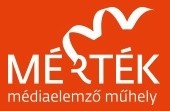 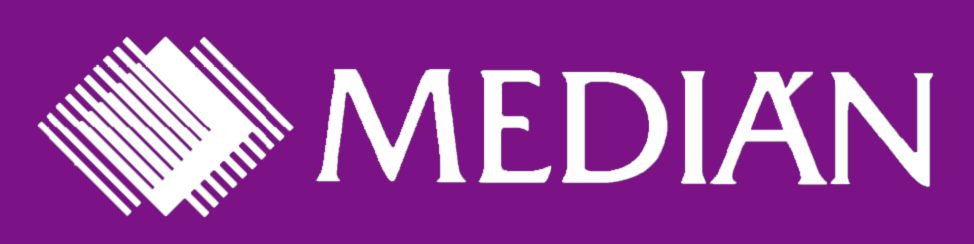 A politikai oldalak befolyása a médiára„Ön szerint Magyarországon a médiában melyik politikai oldalnak, pártnak van nagyobb befolyása?”Az érdemben válaszolók százalékában
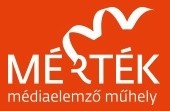 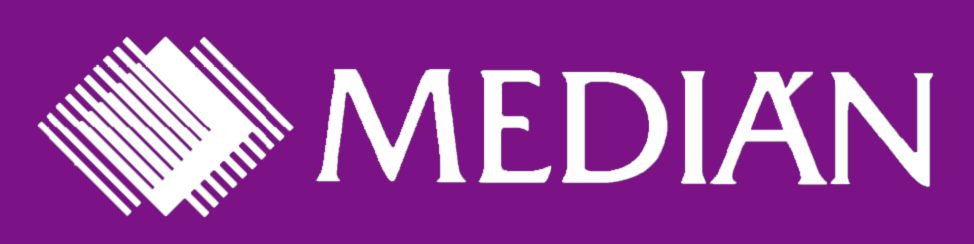 A közvetlen politikai befolyás megítélése„Ön elfogadhatónak tartja, ha egy újság tartalmába közvetlenül beleszólnak politikai szereplők például úgy, hogy kész cikkeket jelentetnek meg az újsággal, vagy ellenőrzik, hogy megjelenhet-e egy cikk?” százalék
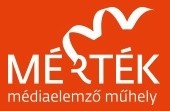 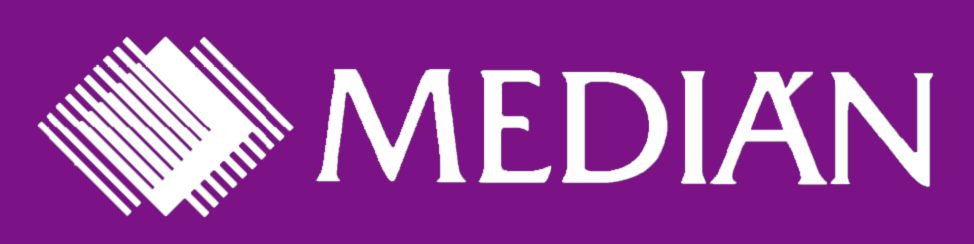 A közvetlen politikai befolyás jelenléte Magyarországon„Ön szerint mennyire jellemző ma Magyarországon a médiában az ennyire közvetlen politikai befolyás?”százalék
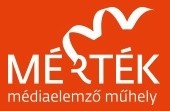 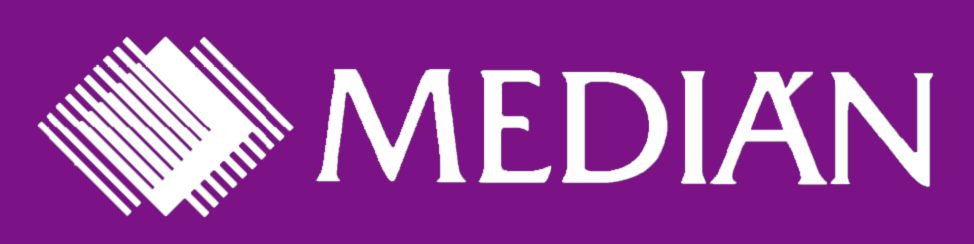 A hírforrások hitelességének megítéléseosztályzatok 5-ös skálán: százalék és  átlagok 0-tól 100-ig terjedő skálán
hiteles
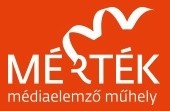 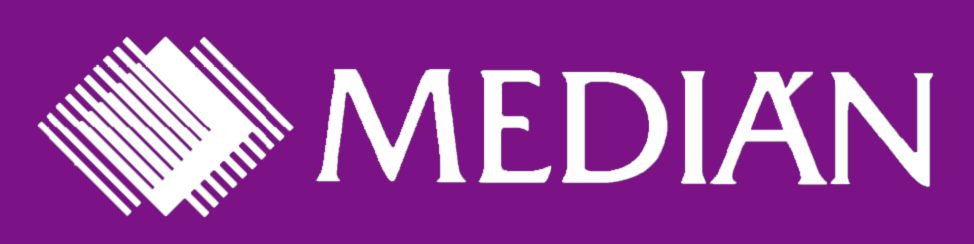 A hírforrások hitelességének megítélése pártpreferencia szerintátlagok 0-tól 100-ig terjedő skálán
ellenzéki
kormánypárti
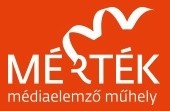 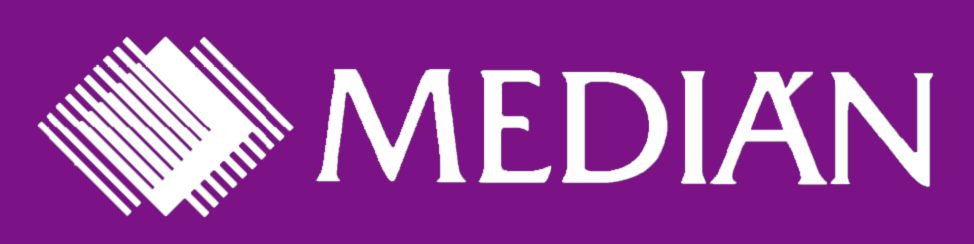 Hiteltelennek tartott hírforrások fogyasztása„Szokott olyan hírforrást a saját döntéséből nézni, olvasni, hallgatni, amelyet nem tart hitelesnek, amelyről azt gondolja, hogy gyakran nem mond igazat?”százalék
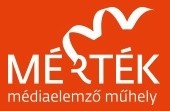 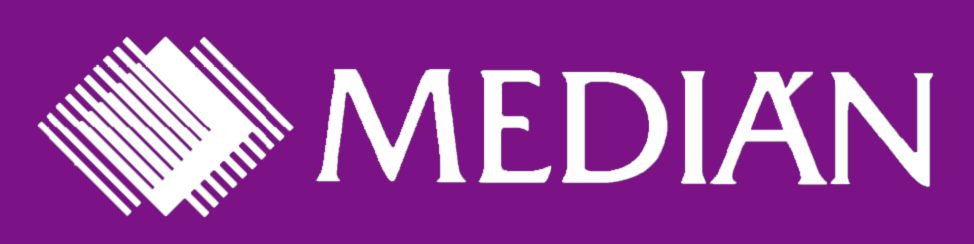 Tájékozódás közéleti témában az internetenaz internethasználók százalékában (N=1026)
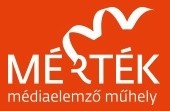 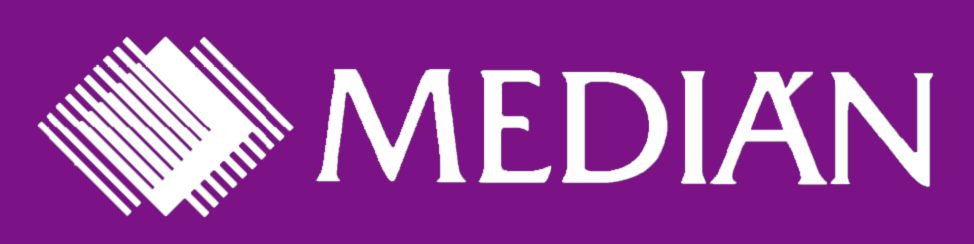 Milyen gyakran szokott a Google, a Facebook vagy más szolgáltató által felkínált cikkekre, videókra rákattintani, amennyiben politikai jellegű tartalomról van szó? százalék
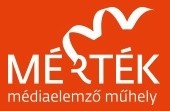 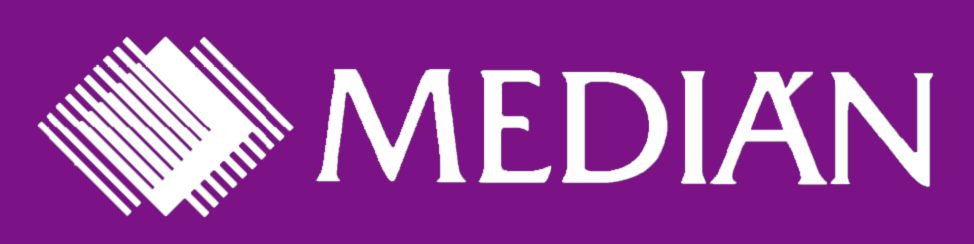 Milyen hírforrásokra fizet elő, milyen hírforrásokat támogat?Azok arányában, akik előfizetnek hírforrásra vagy támogatnak hírforrást, százalék (N=132)
Egy hírforrásra fizet elő/támogat: 78%
Kettőre: 19%
Többre: 3%
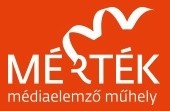 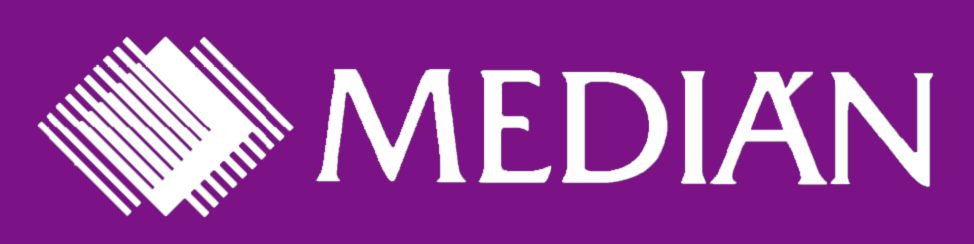